OPIUM
Dr. SALINI CHANDRAN
Dept.of Forensic Medicine & Toxicology
OPIUM
Dried juice of poppy (papaver somniferum) 
Cultvated only under licence
Upto 1 metre in length
Plant bears 5-8 capsules
Flowers white
Poppy seeds-khaskhas-white harmless demulsent used as food
Physical properties
Crude opium-dark brown in colour
Characteristic odour
Bitter taste
ACTIVE PRINCIPLES
Alkaloids-fall into 2 groups
Phenanthrene group-morphine,codine,thebaine
Benzylisoquinone group-papaverine,noscapine
Opiate-natural and semisynthetic derivatives
Opoid-all agonists and antagonists with morphine like activity
MODE OF ACTION
Activate receptor sites occupied by endorphins
Binds to opiate receptors
M1 subtype
Mu receptor-supra spinal analgesia
Peripheral analgesia
Euphoria
M2 subtype
spinal analgesia
respiratory depression
physical dependence
GIT motility
Miosis
Kappa receptor-k1
spinal analgesia
Miosis
K2
Psychotomimetics
Dysphoria
K3
spinal analgesia
supra spinal analgesia
Delta receptor
spinal analgesia
supra spinal analgesia
uses
pharmacotherapeutics
SIGNS AND SYMPTOMS
Acute poisoning
coma
pinpoint pupils
respiratory depression
Bradypnoea
Cyanosis
Hypotension
Hypothermia
Convulsions
Urinary retension
causes-therapeutic overdose
-accidental overdose
  -suicidal overdose
Chronic poisining
Unusual mood swings-periods of depression alternating with euphoria
Wihdrawal from family,friends social activities
Frequent domestic strife
Long hours of unexplained absence from home
Unexplained overspending
Frequent conflicts with law
Dwindling sexual drive
Pills,syringes etc lying around the house
Bloody swabs lying around home or workplace
Periodic disappearances into alocked room
Pinpoint pupils
Weightloss,pallor  chronic constipation
Periodic withdrawal manifestations-sweating tremors
May have dermal scars
Suffer from amnesia
USUAL FATAL DOSE
Morphine-200mg
Codine-800mg
TREATMENT
Acute poisoning
Supportive measures
Maintanance of patent airway
Endotracheal intubation
Assisted ventilation
Naloxone is the drug of choice
Control convulsions
Chronic poisonong
Gradual withdrawal of opiate
Substitution therapy with methadone
Propranolol
Tranquillizers
Psychiatric counselling
AUTOPSY FEATURES
Injection marks
Dermal abscesses
Scarring
Injection marks in cubital fossa
Tattooing
Emaciation ,unkempt appearance
Gross pulmonary oedema with froth from mouth and nostrils
Cerebral oedema
Congestion of liver
Enlarged hepatic lymph nodes
MEDICOLEGAL IMPORTANCE
Accidental
Suicidal
Homicides-rare
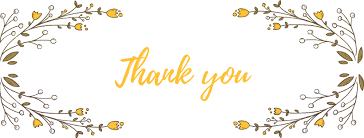